FUTURE BENEFITS STRATEGY
This document should be used to determine who does what in an organization. Go through the points below and determine what level of the organization should be dealing with or making those decisions. 

The sections listed are common breaks between management levels; however, they are simply recommendations. The right answer for you is whatever you decide… and stick with it!
I. Ownership Board of Directors
Governance: deciding on and approving governance
Member Approval : who’s in and who’s out.
Share Governance: how shares work, pricing, etc.
Board Level Compensation: distributions and comp agreements for owners
Executive Board Member Assignment
II. Executive Board of Directors
Business Plan Approval
Executive Team Member Performance Management
Executive Team Member hire / termination
Budget Review
Financial Decision Making (above a certain amount)
Brand Direction
Clarity Profit Goals
Revenue Goals
Budget Approval
Balance Sheet Decisions
Charity Contributions
III. Executive Team (President OPS, Sales Mgr., Finance, Etc.)
Plan Development, submission to Executive Board for approval and execution
Daily business activities
Financial decision making below a certain amount
Brand Execution
Operational Decisions
Sales Process design and delivery
Hiring and firing of employees
Compensation of employees
Upward communication items
Work flow process and procedures
HR decisions
Employee discipline
Marketing and sales decisions
To get assistance on making these decisions, please consult with your InCite Performance Group Advisor.
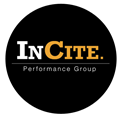